Qualitative vs. Quantitative Data
7th Grade Life Science
Data in Science
In science, there are two types of data that we analyze.
Qualitative
Quantitative
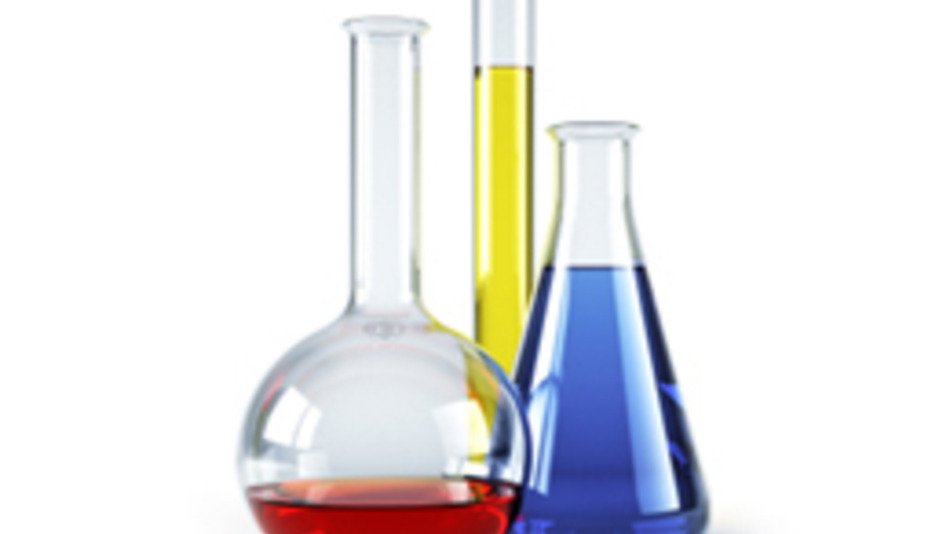 Qualitative Data
Qualitative data deals with descriptions

Data can be observed, but not measured

Examples: colors, tastes, textures, smells, appearance, beauty etc.
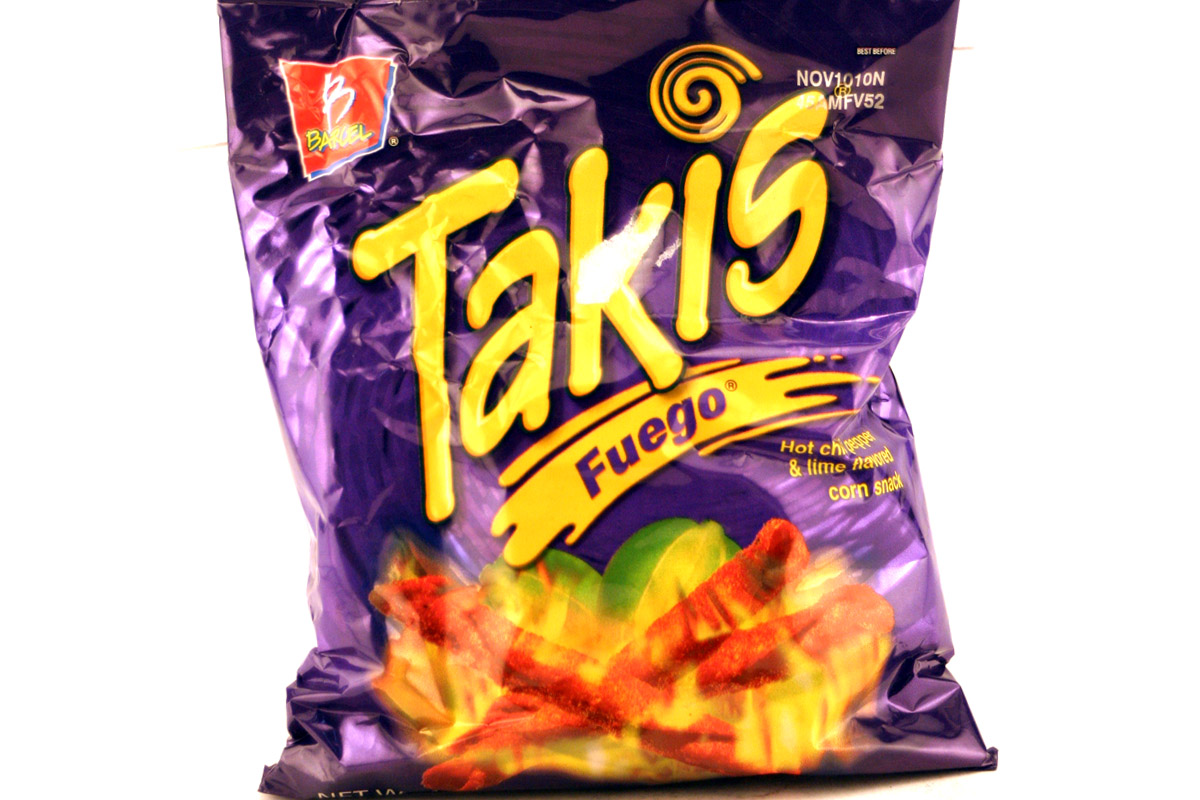 Quantitative Data
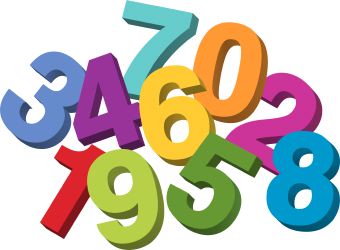 Deals with numbers

Data which can be measured

Examples: length, height, width, weight, volume, speed, time, temperature, cost etc.
Lets Practice: Qualitative Data
Write down as much qualitative data as you can about the following photo (use complete sentences). Remember your definition for qualitative data…
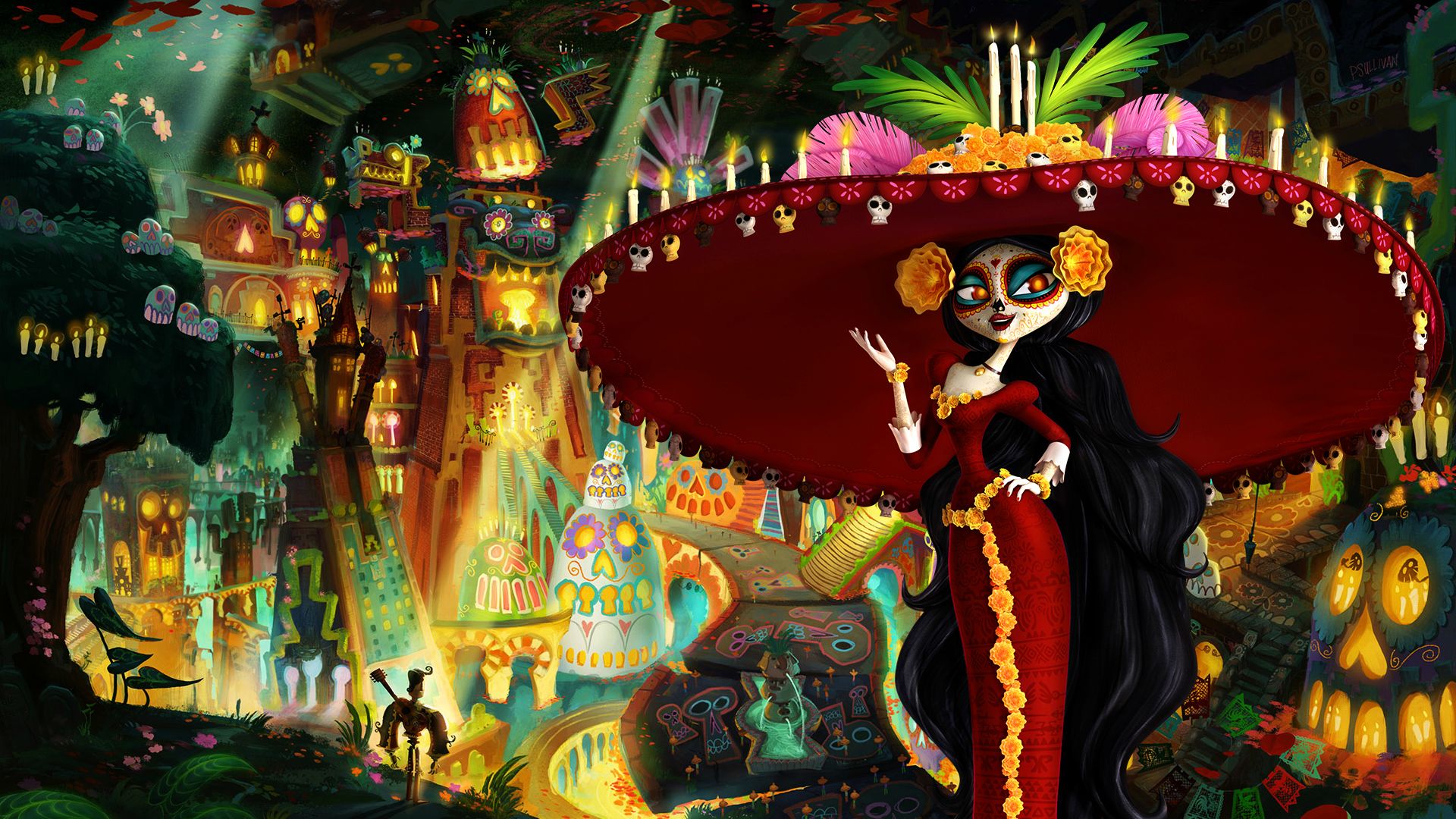 Lets Practice: Qualitative Data
In science, you will have to re-draw objects, especially when using microscopes. You need to be able to accurately represent your drawing in as much detail as possible.

Re-draw the following image and add your qualitative data (descriptions) under your drawing.
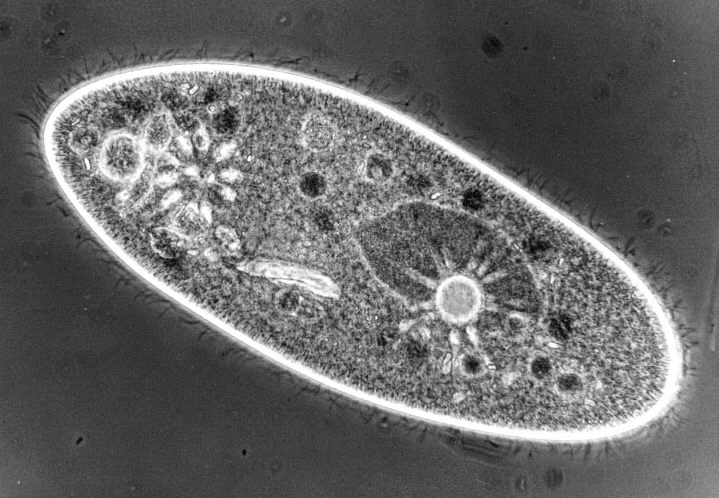 Lets practice: Quantitative Data
Using your definition of quantitative data, answer the following questions…
What is the average height of all objects combined?
What is the average weight of all objects combined?
Lets Practice: Collect your own Quantitative Data
Collect your own set of quantitative data using anything in the room!
Example: The number of boys in the room versus the number of girls in the room (HaHa – this example is gone … you can’t use it!!  )